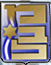 "כי מדרום תפתח הטובה"(אברהם זיגמן – להקת פיקוד הדרום)סיור דרום – עדכונים למליאה17-19/12/2019
צוות מוביל: חיים מלכי, בר צ'צ'ק, רם ארז

מדריך אחראי: ערן קמין
תכנית הטעינה יום שלישי– 10.12.19
TED – צוותי: 
המרחב הימי עזה + זירת ים סוף – נדב.
 מרכז האנרגיות חלופיות אשלים - הראל שרעבי.
 מעבר צה"ל לנגב – יוסי מצליח.
 מחסני הצבה מראש בנגב – מייקל סמית.
  ק.צ.א.א. – סימונה הלפרין.
אנרגיה מתחדשת ובטחון לאומי – דוידה סלרנו.
תכנית הטעינה יום רביעי – 11.12.19
מהלך הסיור:
תכנית הסיור
תכנית הסיור
תכנית הסיור
טיסות ותחבורה – יום שלישי :
צפוניים – חניית רכבים ברמת דוד.טיסה רמת דוד – חצרים.הסעה חצרים-עלומים.
דרומיים –חניית רכבים בחצרים.מצטרפים להסעה מחצרים.
מרכז – חניית רכבים במב"ל/תל נוף.הסעה – מב"ל-תל נוף-עלומים.
טיסות ותחבורה – יום חמישי :
טיסה מנבטים:
נחיתה ראשונה בתל נוף.הסעה תל נוף מב"ל (בהתאם).
נחיתה שניה ברמת דוד.
דרומיים – הסעה מנבטים לחצרים לאיסוף רכבים.
סיורי בחירה יום חמישי:
העברת העדפות בשאלון מקוון עד ליום חמישי, סד"ע אישי לסיורים רלוונטיים.
אופציות קיימות:
יקב יתיר.
חוות נאות בודדים בנגב.
חוות אורליה.
המערה שבהר - דריג'את.
דגשים נוספים:
ציוותים שדרות – עפ"י פג"ם, מילוי שאלון מקוון.
חלוקת שתי קבוצות בביקור במט"ח – עפ"י צוותים 1-2, 3-4.
חלוקת צוותים מעורבים – שיח אנשי ירוחם – רשימות ישלחו בהודעה.
מפות לתצפית – ישלח קישור בהודעה.
פעילות ספורט – עדכונים יצאו בהמשך לאור אילוצי חוזים וכד'.
G.H.T.T
שאלות?